最尊贵的祝职“惟有你们是被拣选的族类，是有君尊的祭司，是圣洁的国度，是属神的子民，要叫你们宣扬那召你们出黑暗入奇妙光明者的美德。”(彼前二:9)
陈学东 弟兄
二O一二年七月二十二日
三种不同的职员

三种不同的孩子

三种不同的信徒

分享主题：基督徒的身份和责任
祝
祝：一般被当作动词—祝福；祝愿；祝贺……

祝：起先的用法是指身份或职位
祝—“祭主赞词者”（《说文解字》）
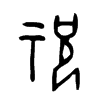 “祭主赞词者”在圣经里为祭司

祝职：祭司的职责
一. 祭司的身份：神的呼召
祭司：中保—神与人之间的媒介

祭司:与我无关?

天主教的错误：属灵阶级 VS 属世阶级

错误的结果：教会过分依赖神职人员；信徒缺乏信心和责任感
一. 祭司的身份：神的呼召
马丁．路德：“信徒皆祭司”

马丁．路德：“基督徒都为‘属灵的阶级’，在他们中间，除了职务不同以外，没有其它的分别，如保罗在《哥林多前书》十二章所说的，我们都是一个身体，但每一个肢体各有各的工作，服侍其它的肢体，这全是因为我们只有一个洗礼，一个福音，一个信仰，而且都是基督徒，因为只有洗礼，福音和信仰才能使我们变为‘属灵的’基督徒。”
一. 祭司的身份：神的呼召
每位信徒都是祭司

旧约的祭司：“你们要归我作祭司的国度，为圣洁的国民。”(出十九:6) 

新约的祭司：
“祂爱我们，用自己的血使我们脱离罪恶，又使我们成为国民，作祂父神的祭司。”(启一:5b-6a)

“惟有你们是被拣选的族类，是有君尊的祭司，是圣洁的国度，是属神的子民，要叫你们宣扬那召你们出黑暗入奇妙光明者的美德。”(彼前二:9)
一. 祭司的身份：神的呼召
祭司是神赋于信徒之最尊贵的职责

为何一般信徒对属灵的责任缺乏责任感？

自己的经验：每位信徒是神差遣进入世界的祭司

我们有尽祭司的责任吗？
一. 祭司的身份：神的呼召
做祭司难吗？
“我们应当靠着耶稣，常常以颂讚为祭献给神，这就是那承认主名之人嘴唇的果子。只是不可忘记行善和捐输的事；因为这样的祭，是神所喜悦的。” (来十三:15-16)

每位信徒都可以做祭司

明白了自己的身份，如何尽职？
二. 祭司的职责：成为亮光
基督徒的责任：“好像明光照耀”(腓二：15）

“事奉”还是“侍奉”？

侍奉是全然的投入，更多体现在教会外的生活

祭司是人与神之间的桥梁，要在世界发光

世界是我们的工场，我们在其中有神的使命
二. 祭司的职责：成为亮光
把神放在生活首位 – 世人在观察我们
“所以，我们藉着洗礼归入死，和他一同埋葬，原是叫我们一举一动有新生的样式，像基督藉着父的荣耀从死裡复活一样。”(罗六:4)

老牧师的忠告

小事上的忠心，可以改变世界

一位香港弟兄的见证
二. 祭司的职责：成为亮光
全然侍奉的场所：家庭和职场

家庭的瓦解是出于魔鬼的诡计

维持健康的家庭可以让我们站立得稳并向世人作出见证

“人若不知道管理自己的家，焉能照管神的教会呢﹖”(提前三:5)
二. 祭司的职责：成为亮光
家庭是实践信仰的第一线，我们有否成为家人信仰上的榜样？

在家里，没有化妆、包装、伪装

一个爸爸的故事

我们在家里的表现与在教会的表现一样么？
二. 祭司的职责：成为亮光
成为亮光：敬业的态度

马丁．路德：“在全能神的眼中，女佣人跪着刷地板，与神甫跪在圣坛前领弥撒一样蒙神的喜悦。”

我们的工作是神的圣召
二. 祭司的职责：成为亮光
工作的目的：学习做仆人

“无论做什么，都要从心里做，像是给主做的，不是给人做的，因你们知道从主那里必得着基业为赏赐；你们所侍奉的乃是主基督。”(西三:23-24)

工作是为神而做，态度对了，就不会被其捆绑
二. 祭司的职责：成为亮光
工作场所是我们接触人的地方

如何在职场做神的祭司？

都专注于家庭和工作，教会的事就没人做了？
二. 祭司的职责：成为亮光
全然侍奉的人乐意担当教会的义务

教会的侍奉需要有后盾，全然的侍奉是平衡的侍奉

我们的教会面临挑战

每位祭司都需各尽其职，成为传递福分和福音的人
总结
祭司是神赋予基督徒最尊贵的身份和职责

祭司当在一举一动上荣耀神

祭司当在家庭、职场、和教会成为神的亮光

祭司当尽力传递福分和福音，愿神帮助我们